PAT COLECTIVO VII
NUESTRA TRADICIÓN ORAL, UN ESPACIO PARA CONSTRUIR IDENTIDAD CULTURAL EN NIÑOS Y NIÑAS
Línea de investigación
Prácticas pedagógicas y procesos deintegración social
3
Programa de licenciatura en educación infantil
Núcleo problémico
Reflexión del quehacer del maestro en formación
4
Eje temático
Formación del sujeto epistémico y currículo
5
Descripción del problema
En un mundo cada vez más globalizado se han podido conocer nuevas culturas que sin duda han enriquecido tanto socialmente como culturalmente la sociedad.
Por tal motivo, se hace necesario rescatar la cultura, costumbres y tradiciones orales de nuestra ciudad, las historias, cuentos, mitos y canticos que se contaban años atrás, pues son pieza fundamental e intangible de nuestro patrimonio, además, por medio de esto se transmiten saberes y recuerdos propios de nuestro ser, que permiten tener un mejor contacto con nuestro entorno y promueve el acercamiento y comprensión mutua de la comunidad.
6
Programa de licenciatura en educación infantil
PREGUNTA PROBLÉMICA
¿Cómo el conocimiento de las tradiciones orales, nos permite fortalecer nuestra identidad cultural?
7
JUSTIFICACIÓN
JUSTIFICACIÓN
Permitirá sensibilizar sobre la importancia de investigar y conocer las raíces culturales de una región con el fin de valorar su riqueza.
La tradición oral son los testimonios hablados, contados, relativos al pasado, y que se transmiten en cadena, desde el testimonio inicial hasta el que nos llega, sin perder de vista que el testimonio es la tradición interpretada por la personalidad del testigo y condicionada por ella . Jan Vasina (1968)
Apropiación de las tradiciones orales por parte de las nueva generaciones para fortalecer su identidad cultural.
Se espera la identificación, descripción y apropiación de las tradiciones orales por parte de las nuevas generaciones
9
LICENCIATURA EN EDUCACIÓN INFANTIL
OBJETIVOS
OBJETIVO GENERAL
Determinar estrategias para fortalecer la identidad cultural partiendo desde nuestras tradiciones orales.
OBJETIVOS ESPECÍFICOS
Identificar las diferentes tradicionales orales que hacen parte de nuestra identidad como cultura.
Proponer soportes teóricos existentes sobre la tradición oral como estrategia didáctica para fomentar la identidad cultural en las nuevas generaciones.
11
Licenciatura en educación infantil
MARCO TEÓRICO
MARCO TEÓRICO
ANTECEDENTES
13
MARCO CONCEPTUAL
14
AURA CONCEPTUAL
Nuestra tradición oral, un espacio para construir nuestra identidad cultural.
Trastornos neuromotores
15
DISEÑO METODOLÓGICO
16
INSTRUMENTO
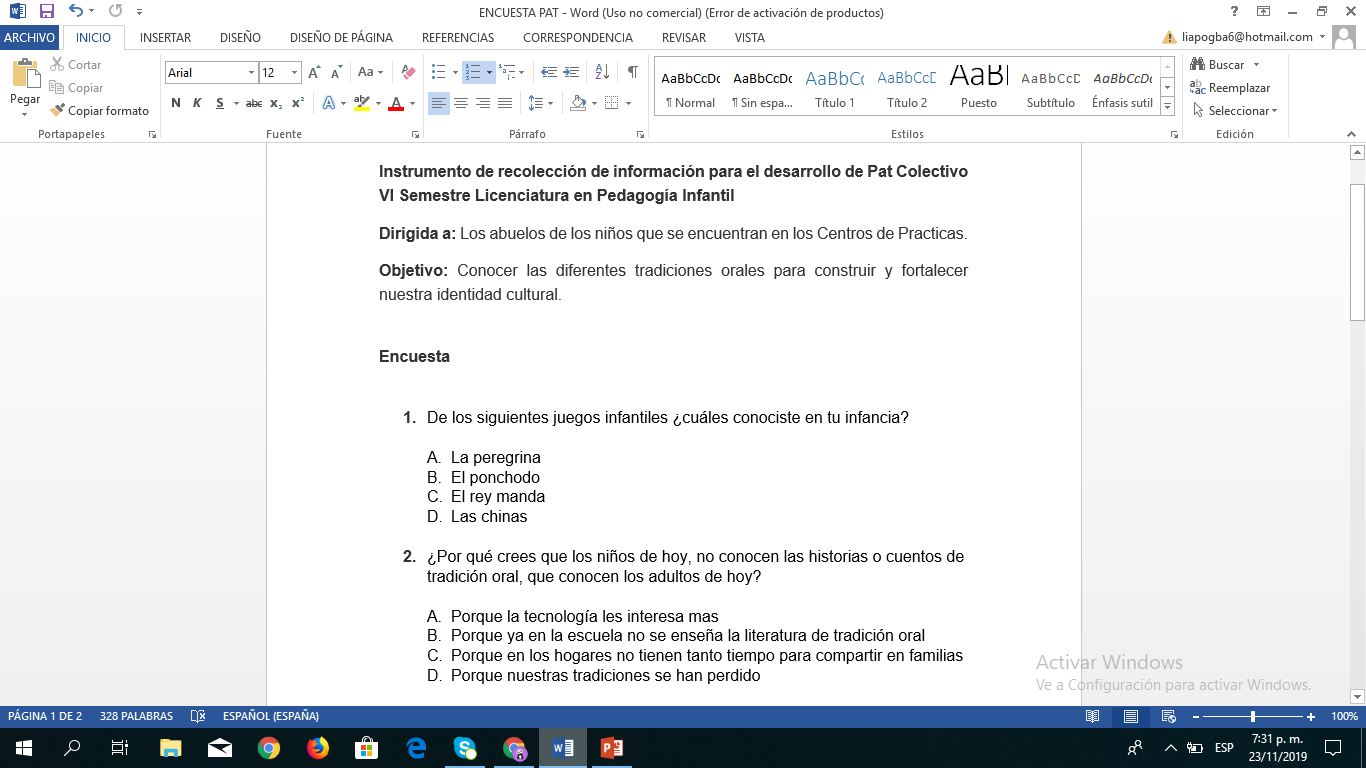 17
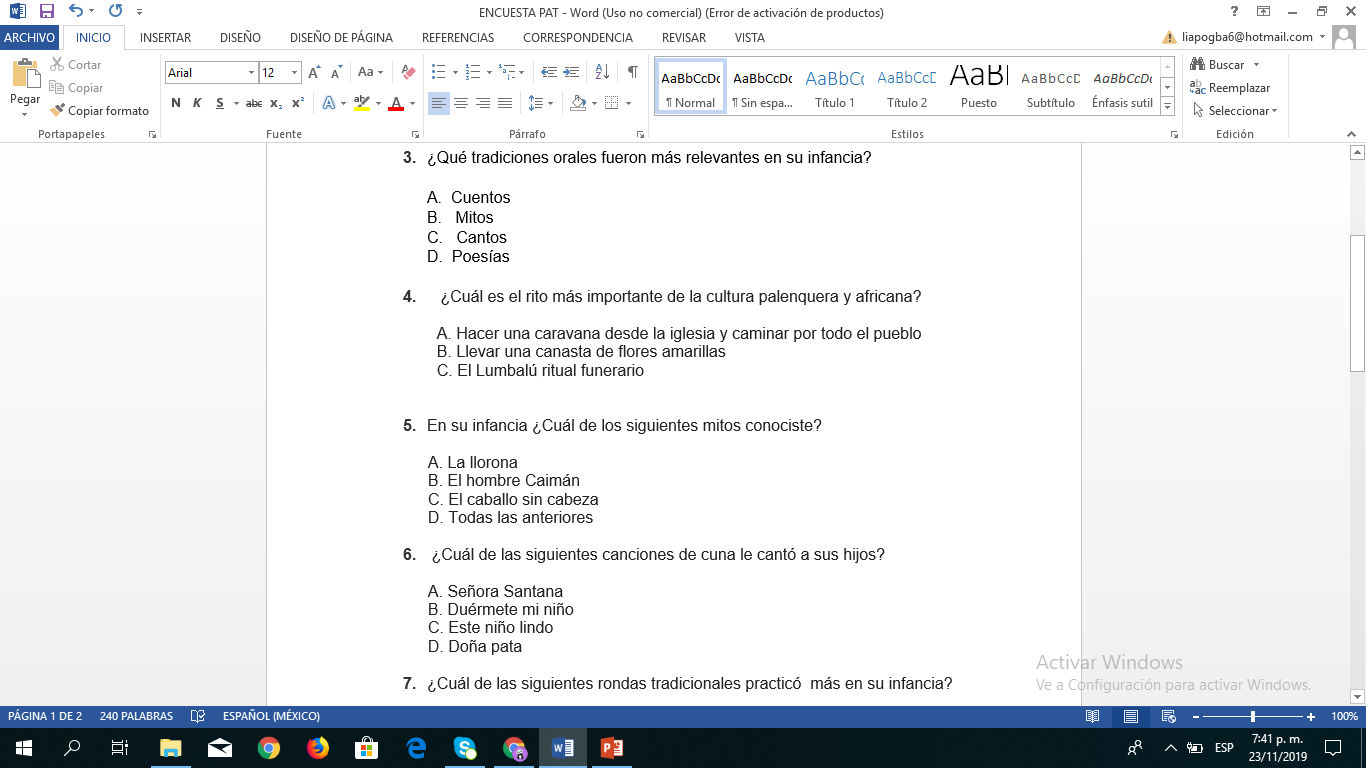 18
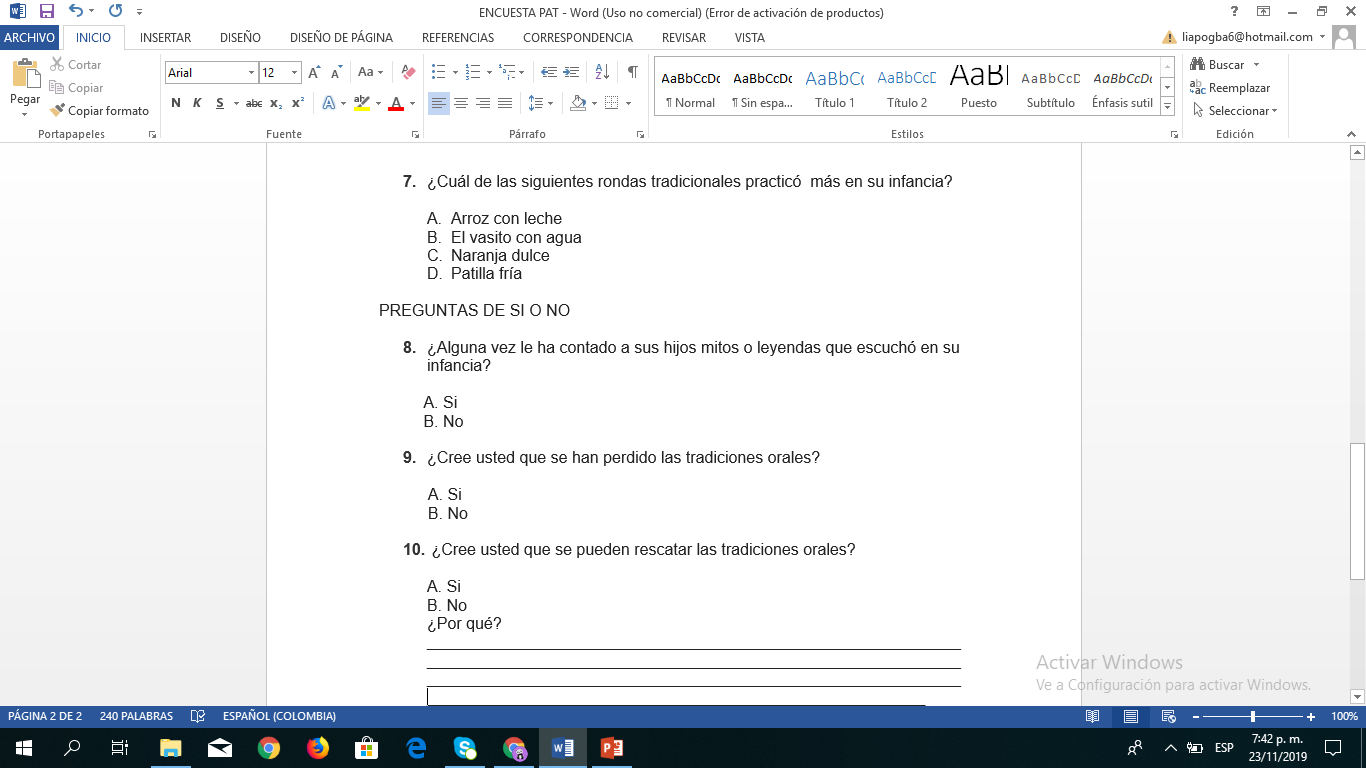 19
20
Principales juegos conocidos
21
Principales juegos conocidos
En la tabla anterior se puede observar que el juego tradicional más conocido por las personas entrevistadas es la peregrina con un 79, 2%, seguido por el rey manda, el ponchado y las chinas con un 20,8%. Juegos que aún se pueden ver en algunos sectores
22
Tradiciones orales mas relevantes en la infancia
23
Tradiciones orales mas relevantes en la infancia
Para las personas encuestadas, en su infancia las tradiciones orales mas significativas fueron los cuentos, seguidos de los mitos, en tercer lugar se encuentra la poesía y por último los cantos. Al rememorar su infancia guardan buenos recuerdos de estas historias, de los lugares, momentos y personas que estaban cuando las escucharon.
24
Ritos palenqueros y/o africanos conocidos
25
Ritos palenqueros y/o africanos conocidos
Cartagena tiene fuerte de presencia de población afrodescendiente, sin embargo, más del 30% dijo desconocer ritos de la cultura palenquera o afrodescendiente. 

Esta situación puede obedecer a que muchas personas residentes en Cartagena provienen de municipios de las sabanas de Bolívar, Sucre y Córdoba, algunos con menor influencia afro.
26
Mitos más conocidos
Los mitos mas conocidos por las personas encuestadas son:
La llorona
El hombre/jinete sin cabeza
El hombre caimán 
Sin embargo, hay otros mitos como el Mohán que también son reconocidos.
27
Canciones de cuna cantadas a los hijos
28
Canciones de cuna
Para que la tradición oral no muera es importante que desde temprana edad se socialice a los niños/as  estas canciones. Es importante que al menos el 80% de las personas encuestadas le cantaron a sus hijos canciones de cuna tradiconales, por lo que para ellos ya hay un acercamiento a las mismas.
29
Rondas infantiles practicadas
30
Rondas infantiles
Las rondas infantiles más practicadas son arroz con leche, seguida del vasito de agua, la naranja dulce y por último la patilla fría. 

En barrios que conservan su estructura de barrio es más fácil volver a este tipo de prácticas porque la calle se constituye en un espacio de mucha importancia, diferente a lo que puede suceder en la propiedad horizontal.
31
Ha contado mitos y leyendas a sus hijos
32
Narración de mitos y leyendas a los hijos
Para que la tradición oral no muera es necesario contar las historias a niños y jóvenes y así permanezcan vigentes. 

Se puede mirar como algo positivo que más de la mitad de las personas encuestadas han contado mitos y leyendas a sus hijos. Pero a la vez puede resultar preocupante para la tradición oral que más de un tercio no lo haya hecho.
33
Considera que se han perdido las tradiciones
34
Percepción sobre la pérdida de las tradiciones
El 87,5% de los encuestados considera que se han ido perdiendo las tradiciones, sólo un 12,5% considera que  no.
Estas cifras indican que desde el ámbito de la educación inicial se pueden plantear alternativas para en conjunto con las familias fortalecer y rescatar elementos de la tradición oral que permitan fortalecer nuestra identidad.
35
¿Por qué los niños no conocen las historias o cuentos de tradición oral?
36
El interés por elementos tecnológicos como celulares, tablets, computadores es señalada como una de las principales razones para que los niños desconozcan muchas de las historias o cuentos de la tradición oral. En este sentido se puede buscar maneras para que la tecnología ayude a motivar y a conocer diferentes elementos de la tradición oral.
 
Es importante señalar que sólo una persona considera que la poca comunicación en la familia, siendo que las historias o cuentos de tradición oral se transmitían principalmente en el círculo familiar
37
Se pueden recuperar las tradiciones
38
Percepción sobre la recuperación  de las tradiciones
El 87,5% de los encuestados considera que se pueden recuperar las tradiciones, sólo un 12,5% considera que  no.

Esto refuerza la idea de realizar propuestas que vinculen a padres de familia en la recuperación de nuestra tradición oral
39
Arrullos caribeños
40
41
42
Bibliografía
CARRERA, BEATRIZ; MAZZARELLA, CLEMEN, VYGOTSKY: Enfoque sociocultural

MEMORIAS IX ENCUENTRO, (2008), Lenguas y tradición oral, octubre Cartagena de Indias, Colombia.

RAÜL BARRERA LUNA El concepto de la Cultura: definiciones, debates y usos sociales, Publicación digital de Historia y Ciencias Sociales Artículo Nº 343 15 de febrero de 2013 ISSN 1989-4988  

TRADICIÓN ORAL Y SU PARTICIPACIÓN EN EL DESARROLLO DE LA PRIMERA INFANCIA DESDE LA DIDÁCTICA. Universidad del Rosario (Bogotá Diciembre 2017) María Luisa Fernanda.

TRADICIÓN ORAL, HISTORIAL ORAL: LOGROS Y PERSPECTIVAS.  Juan Vansina, Dolors Volina, Libro 37, entre vista (2007) pp. 151-163.

TRADICIÓN ORAL COLOMBIANA Y DESARROLLO DE LA LENGUA ORAL, Liliana Andrea Riveros Vásquez universidad nacional de Colombia facultad de ciencias humanas Bogotá, d. c., mayo, 2016
43